Erzählen von Geschichten mit einem digitalen 
Puppentheater
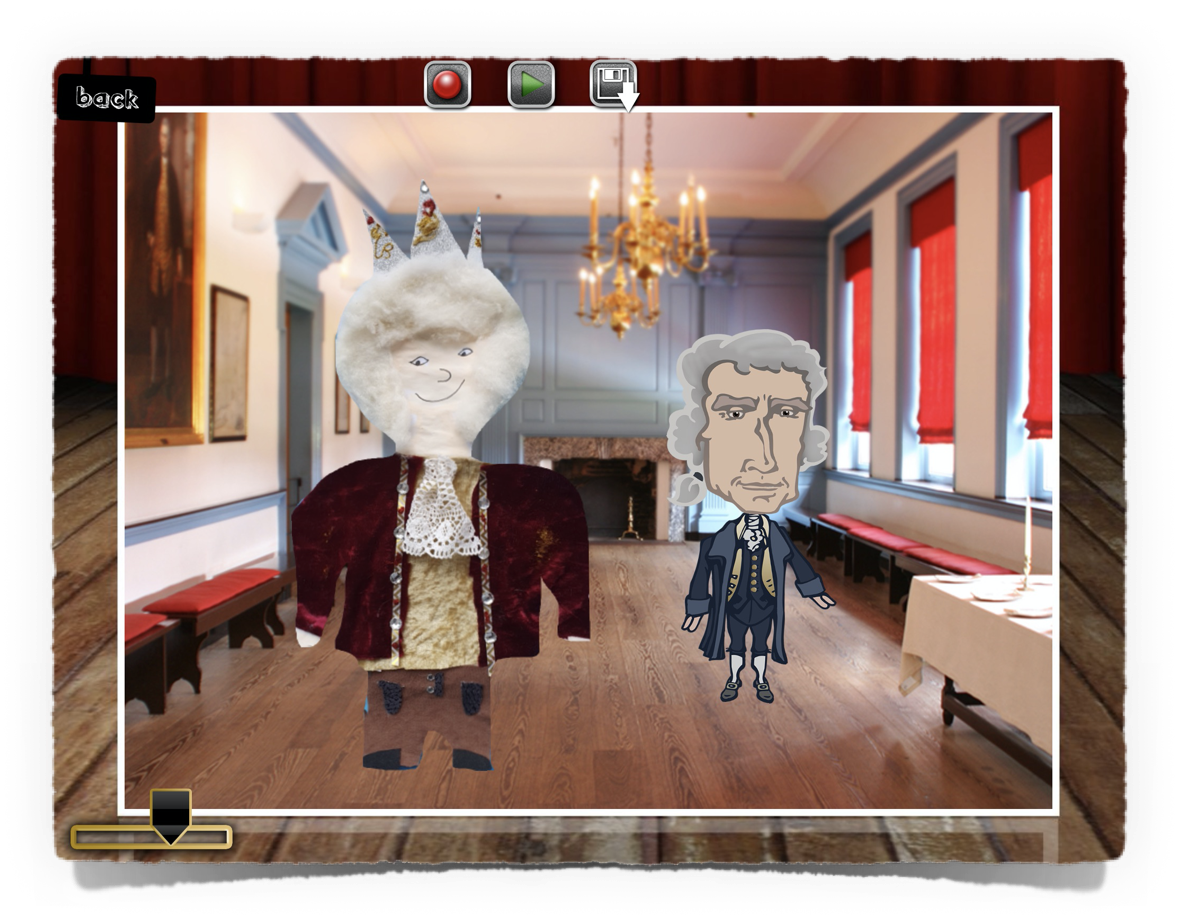 Das Erzählen und Lesen von Geschichten macht nicht nur große Freude, es fördert vielfältige Kompetenzen der Kinder. Wenn Schülerinnen und Schüler auf diese Weise in der Grundschule positive Erfahrung im Umgang mit Sprache sammeln und Freude dabei empfinden, ist eine gute Basis für die sprachliche Entwicklung geschaffen. Eine wichtige Rolle kommt dabei dem eigenständigen Erfinden und Erzählen von Geschichten zu. Besonders motivierend ist die Umsetzung mit Medien. Der Einsatz einer App, mit der sich eine Art digitales Puppentheater erstellen lässt, ermöglicht den Kindern, ihre Geschichten kreativ umzusetzen.
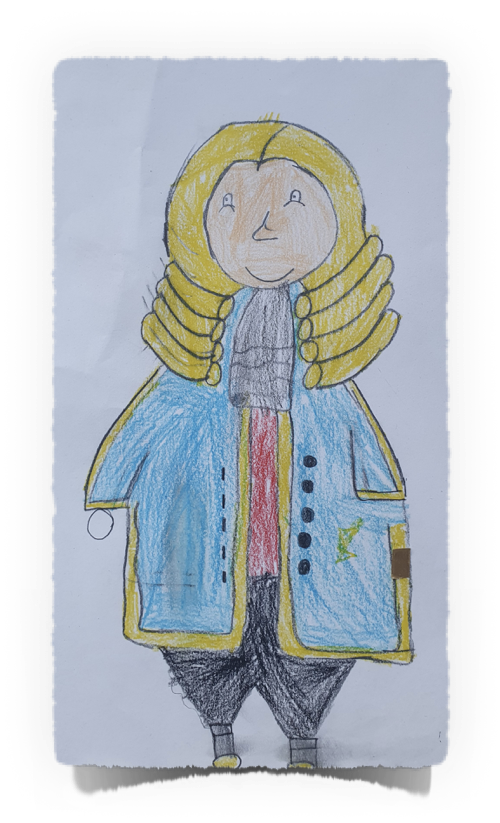 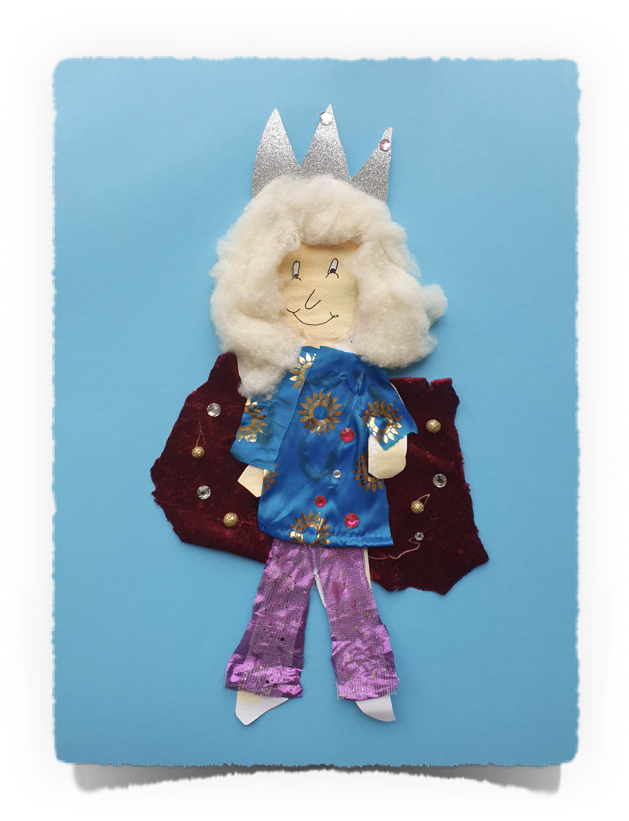 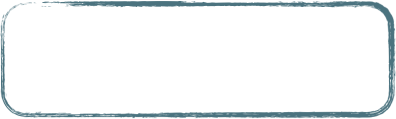 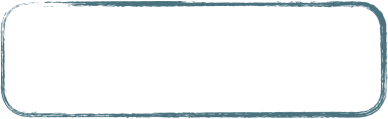 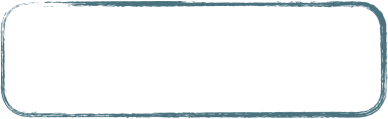 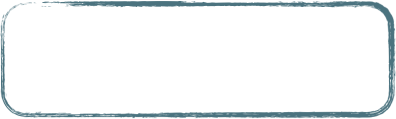 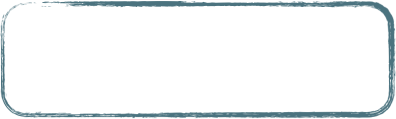 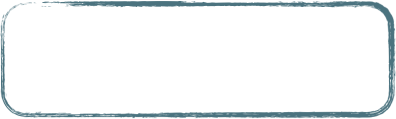 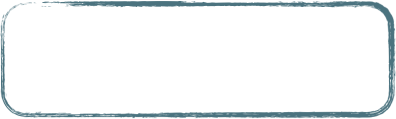 Erstellung eines Storyboards
Aufnahme der Geschichte
Präsentation der Geschichte
Erzählen von Geschichten mit 
einem digitalen Puppentheater
Aufgabe
Ablauf der Einheit
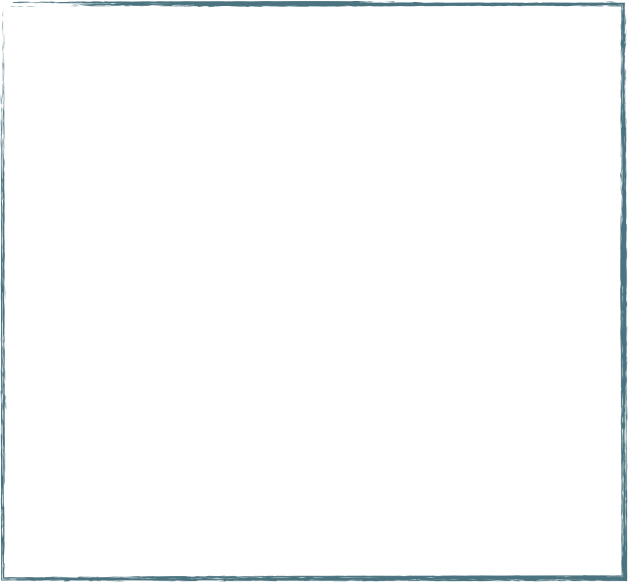 Lehrplanbezug: D 1/2 1.5

Zeitbedarf: ca. 6-8 UZE 

Technische Ausstattung/Hardware: 
   Tablet mit Kamerafunktion 

Software: 
   App für ein digitales Puppentheater

Sonstiges Material: 
   Papier, Stifte, Bastelmaterial (Stoffe,   
   Schnüre, …) 

Gruppengröße: ab 2 Kindern bis 
   Klassenstärke
Kennenlernen der Geschichte
Zur 
Unterrichts-
sequenz
Gestaltung eigener Figuren
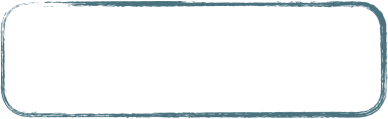 Aufgabe
Die Schülerinnen und Schüler erzählen eine Geschichte nach oder erfinden ein Ende für eine bereits bestehende Geschichte. 
Umgesetzt wird die Erzählung medial mit der App, mit der sich eine Art digitales Puppentheater erstellen lässt. 
Dafür gestalten die Lernenden die Figuren der Erzählung, fotografieren diese und setzen sie in der App als Avatare ein. 
Mit den Avataren wird die Geschichte innerhalb der App erzählt und aufgezeichnet. 
Im Anschluss kann diese dann einem breiten Publikum präsentiert werden.
zurück zur Übersicht
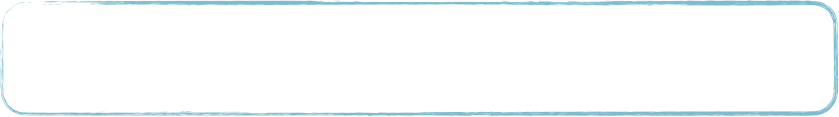 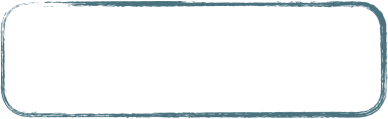 Ablauf
Kennenlernen der Geschichte
In der Erzählpraxis spielt der Erzählanlass eine zentrale Rolle. 
Deswegen lernen die Schülerinnen und Schüler im ersten Schritt eine Geschichte kennen. Die Textsorte Märchen bietet sich dafür besonders an, da sich diese aufgrund ihrer Struktur sehr gut zum Nacherzählen eignet. 
Ausgangspunkt ist dabei das freie Erzählen. Diese gesellige Praxis bietet dem Zuhörer die Möglichkeit, nachzufragen, Wörter zu klären und zu antizipieren. 
Nach dem Hören der Geschichte schließt sich ein Gespräch darüber an, beispielsweise werden besonders spannende oder interessante Stellen benannt.
Denkbar wäre auch, eine Geschichte mit offenem Ende zu erzählen. Die Aufgabe für die Kinder lautet dann, ein Ende für die Geschichte szenisch umzusetzen.
zurück zur Übersicht
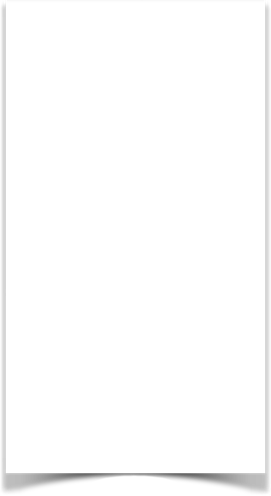 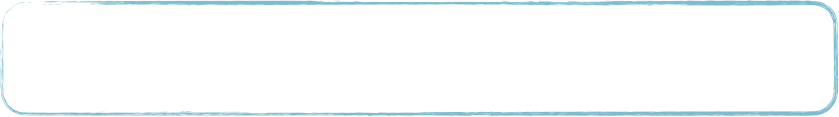 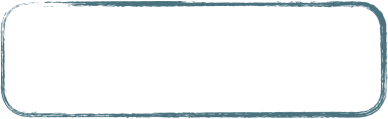 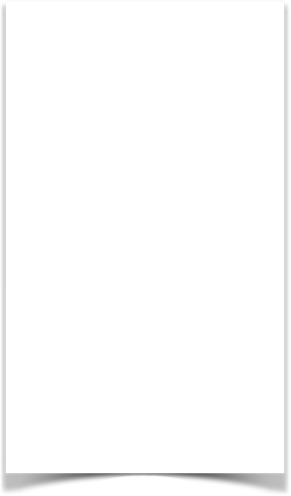 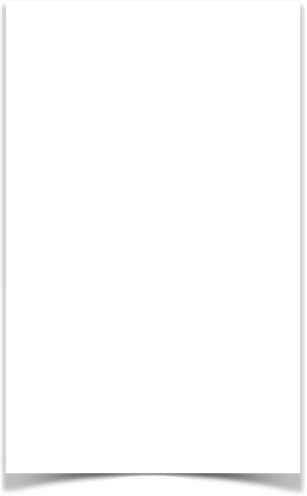 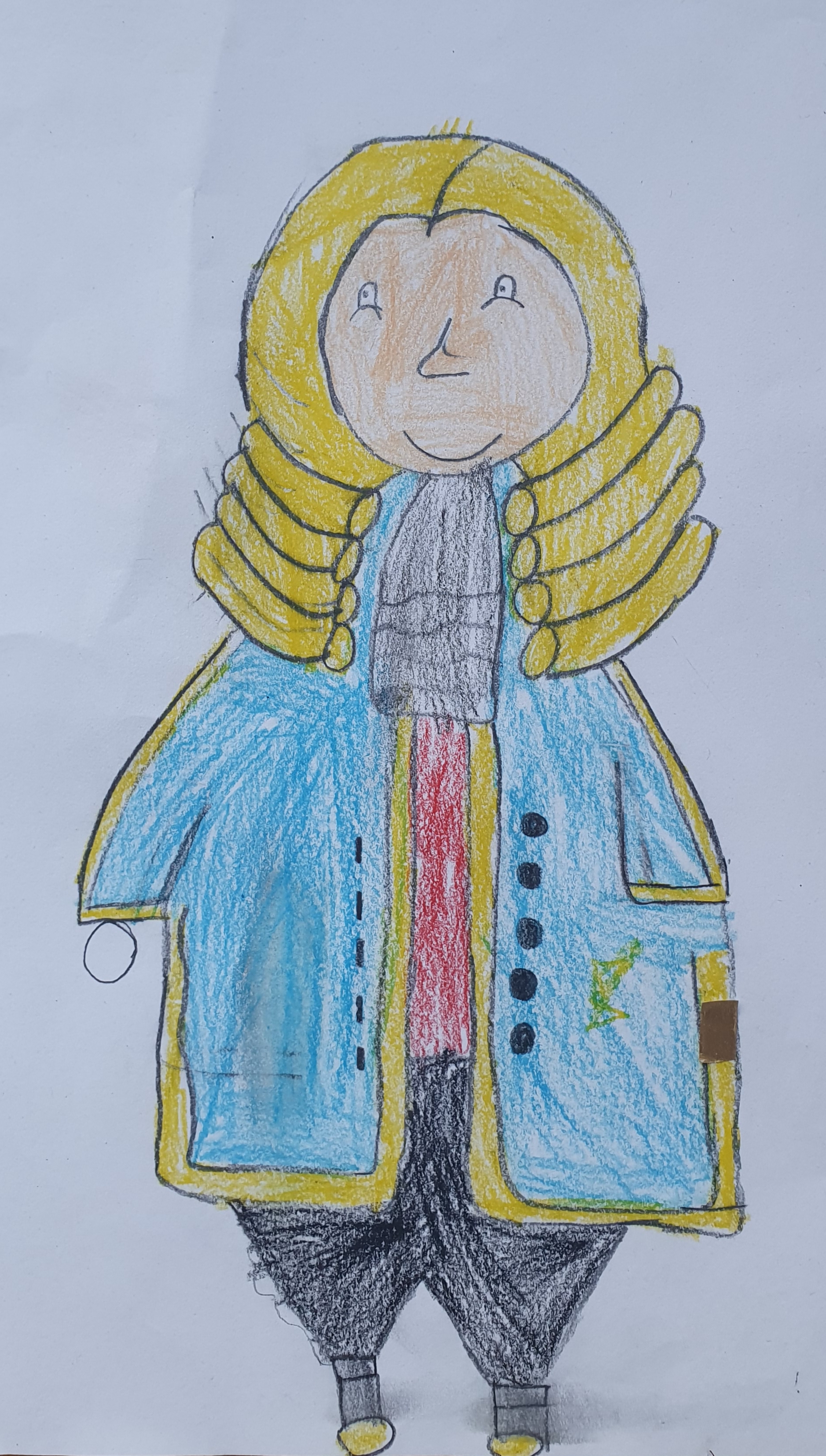 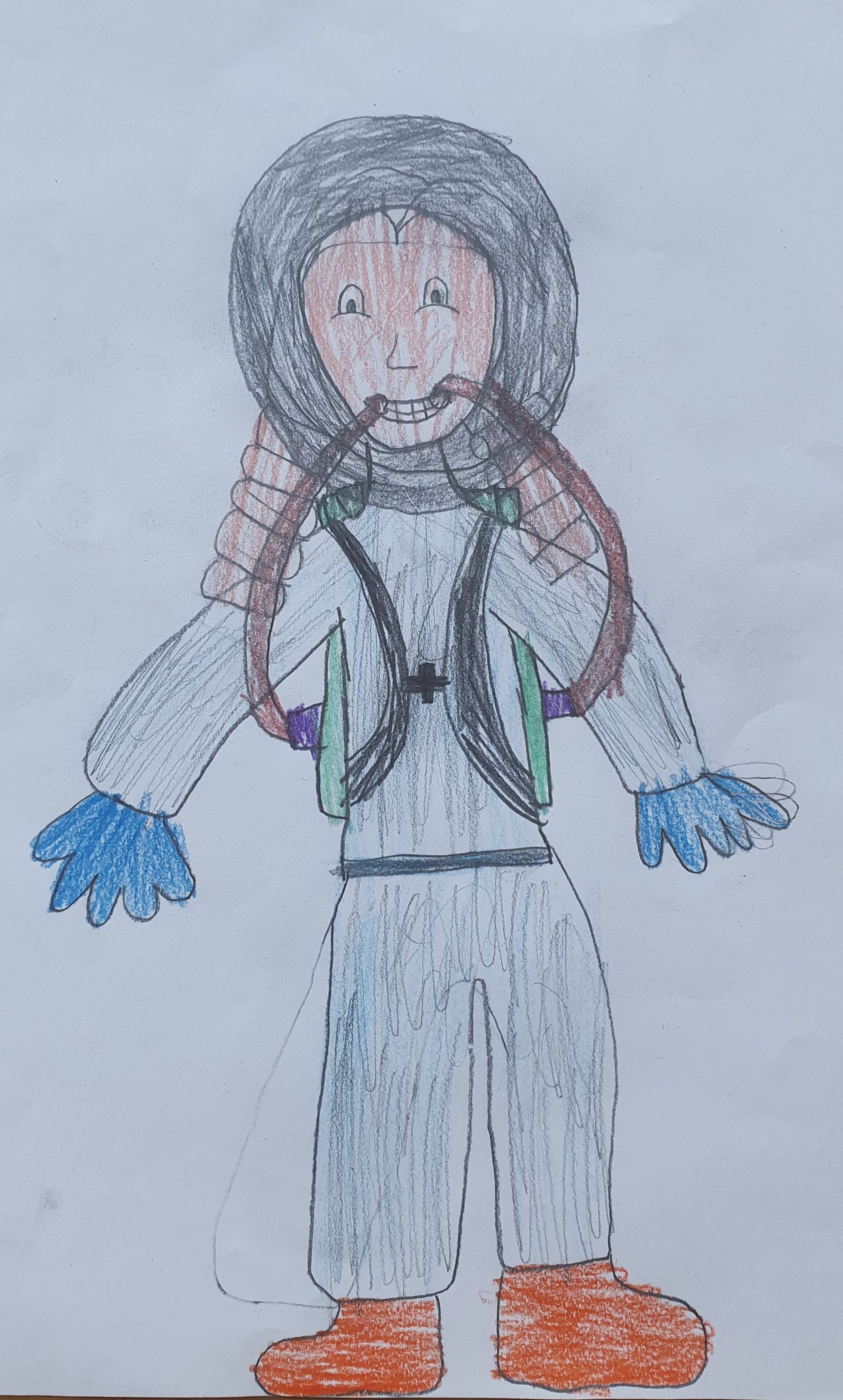 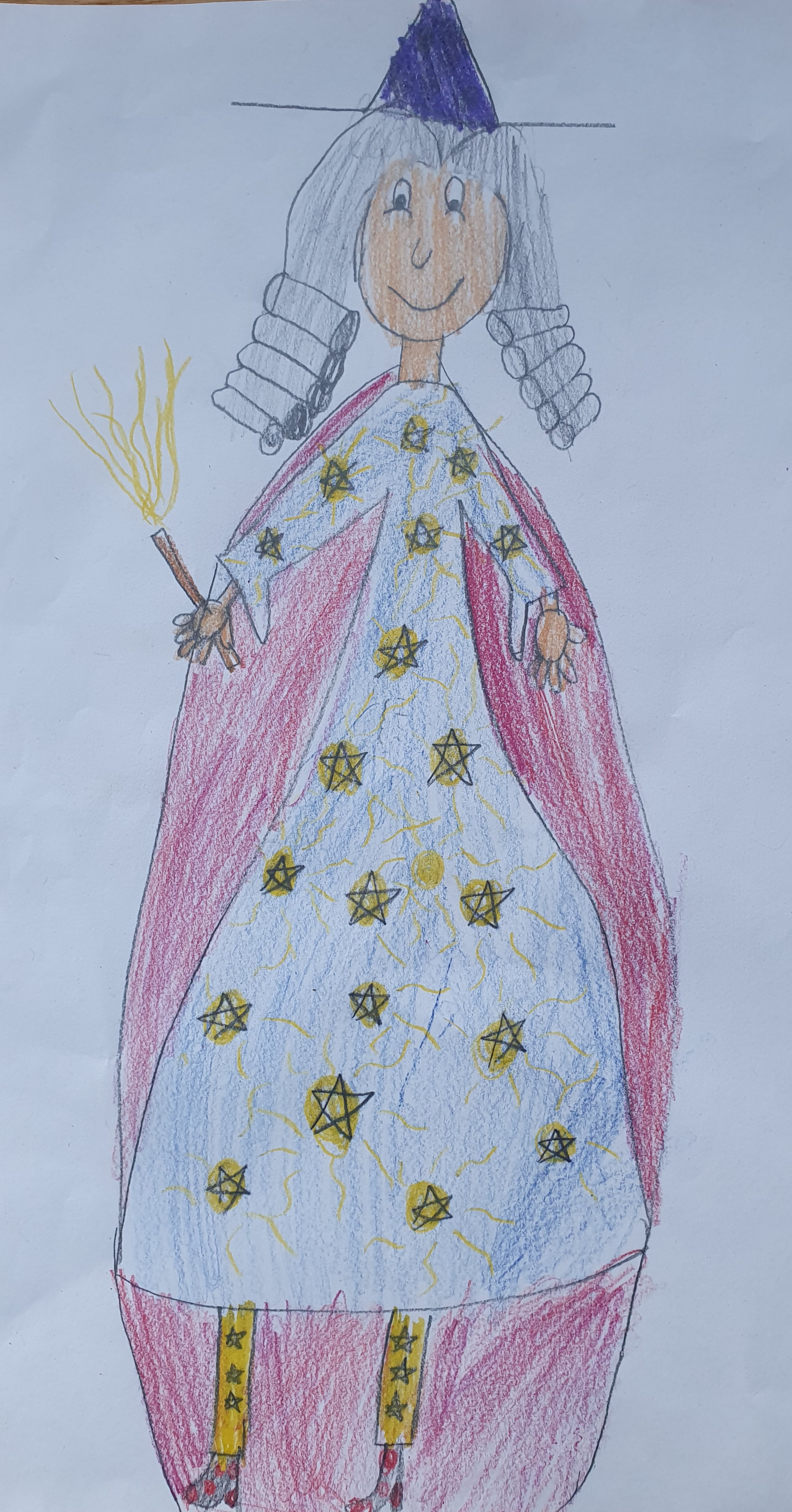 Ablauf
Gestaltung der Figuren
Die Figuren, die die Schülerinnen und Schüler für ihre Geschichte benötigen, werden von ihnen selbst gestaltet. 
Zunächst werden Skizzen angefertigt. Im Anschluss können die Entwürfe gemeinsam betrachtet werden. 
Die Kinder stellen sie vor und erläutern ihre Gedanken dabei.
zurück zur Übersicht
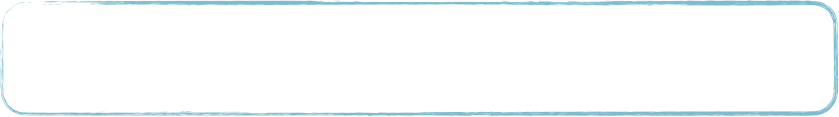 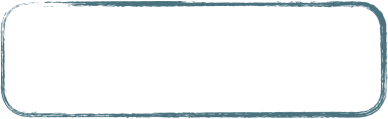 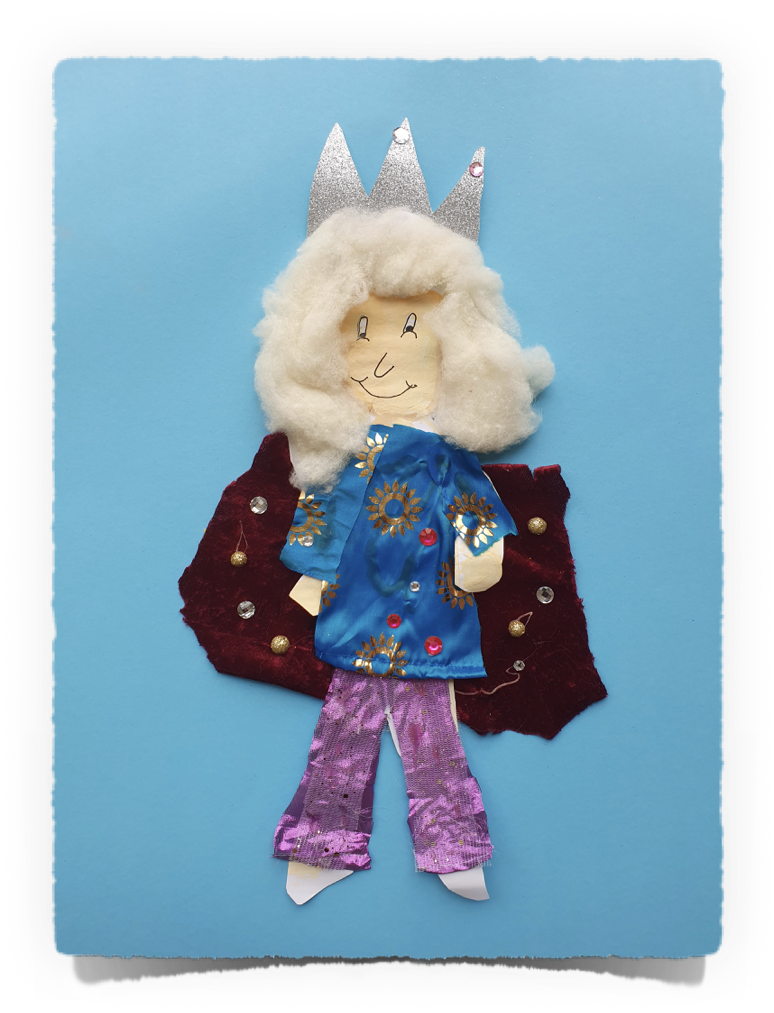 Ablauf
Gestaltung der Figuren
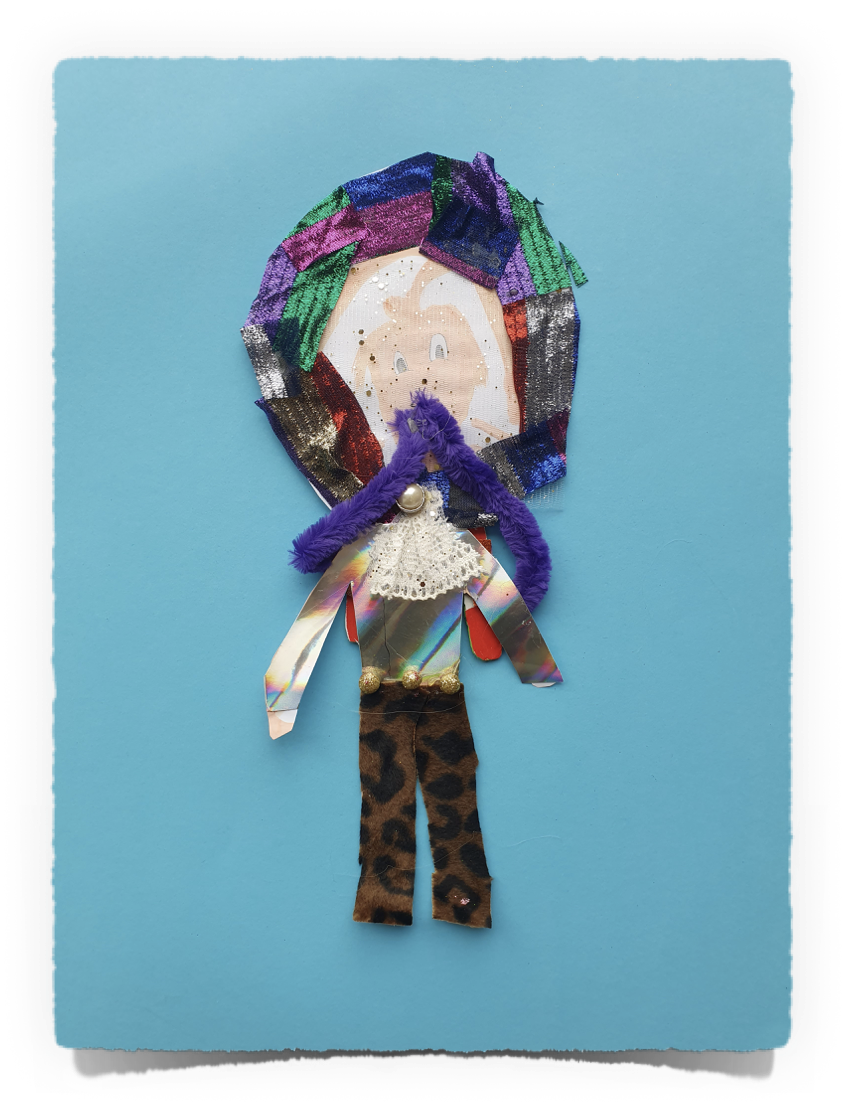 Nun folgt die Gestaltung der Figuren als Collage. 
Auf einem Materialtisch, der von der Lehrkraft und den Schülerinnen und Schülern gemeinsam bestückt werden kann, finden sich Stoffe, Bänder, Knöpfe, Glitzerfolien usw. sowie Scheren und Kleber.
Die vielen Materialien fördern die Kreativität und inspirieren die Kinder zu ganz unterschiedlichen Figuren.
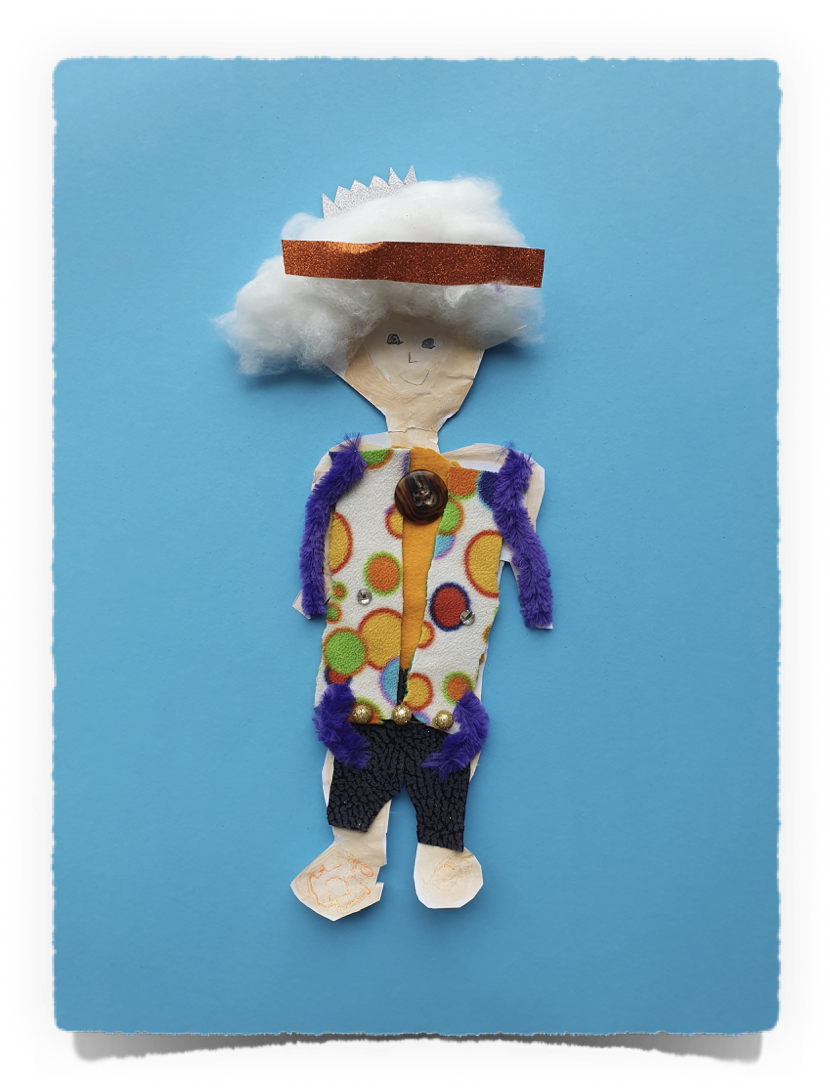 zurück zur Übersicht
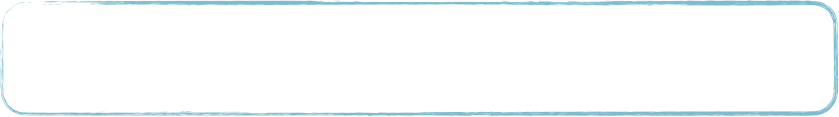 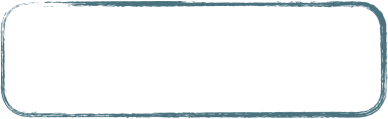 Ablauf
Erstellung eines Storyboards
Um Geschichten gut erzählen zu können, benötigen die Lernenden genügend Zeit, um diese zu entwickeln.
Voraussetzung für das Gelingen ist neben Fantasie und einer interessanten Idee ein guter Bauplan. Dieser dient als Gerüst für das Erzählen, soll aber inhaltlich nicht einengen. 
Die Medienarbeit beginnt bereits mit der Umsetzung der Textvorlage in ein Storyboard: Die Geschichte wird in einzelne Szenen eingeteilt. Es wird kurz notiert, was in dieser Szene passiert und welche Figuren vorkommen. 
Die Schülerinnen und Schüler arbeiten dabei in Gruppen zusammen und unterstützen und ergänzen sich gegenseitig.
zurück zur Übersicht
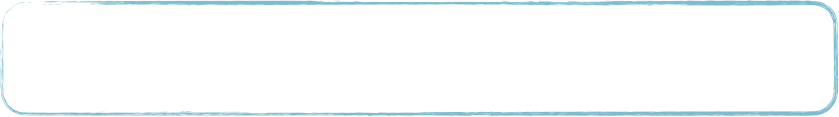 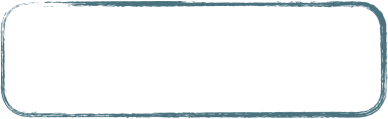 Ablauf
Aufnahme der Geschichte
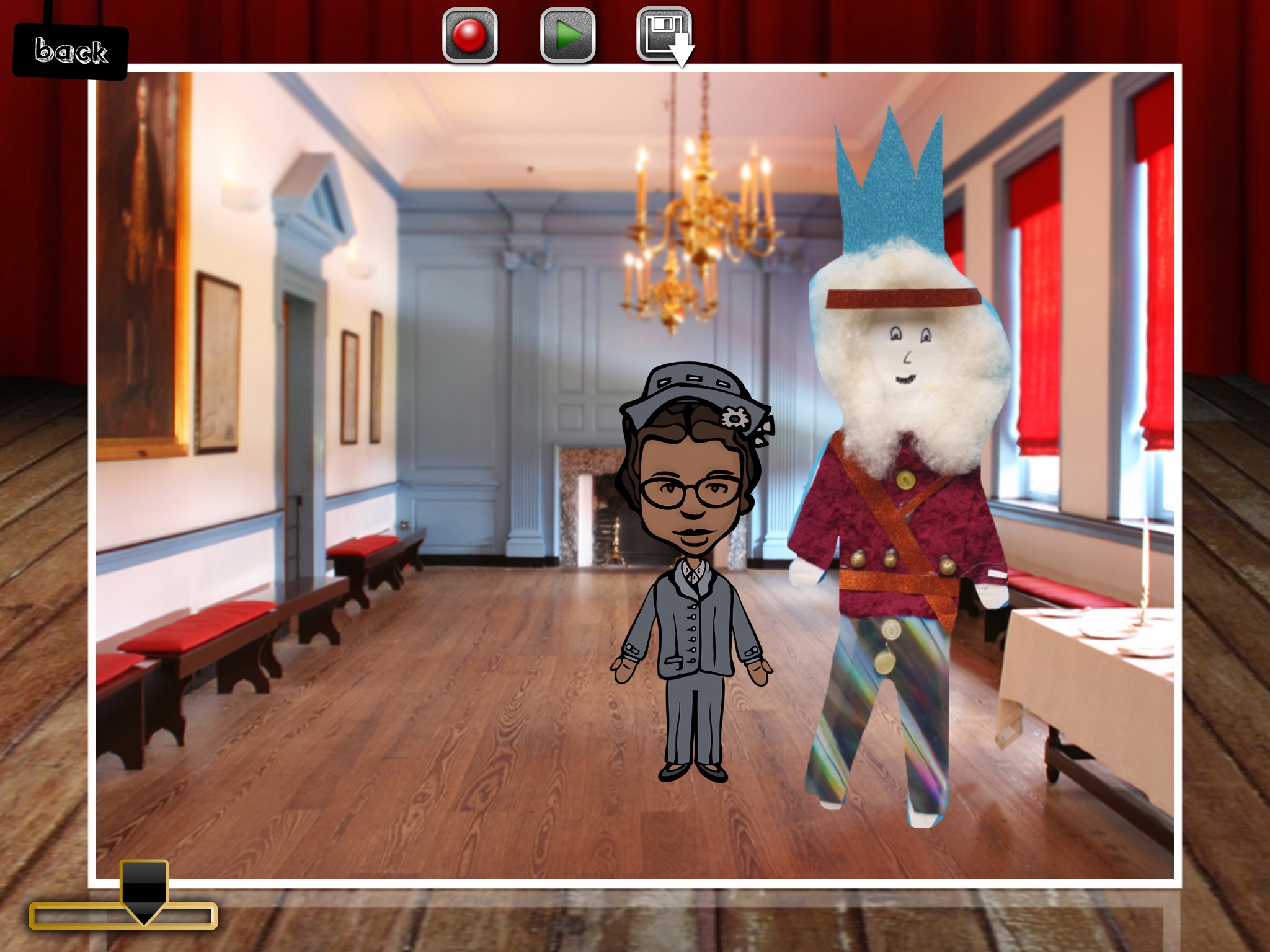 Mittels einer App, mit der sich ein digitales Puppentheater erstellen lässt, können die Figuren nun zum Leben erweckt werden.
Vorab erklärt die Lehrkraft die wichtigsten Funktionen der App. 
Es werden Fotos von den Figuren der Kinder gemacht, in die App importiert und zugeschnitten. Zusätzlich können auch Avatare aus dem Programm verwendet werden. 
Die Avatare können vor ausgewählten Hintergründen bewegt, vergrößert und verkleinert werden. 
Über die Audiofunktion kann die Geschichte parallel dazu aufgenommen werden.
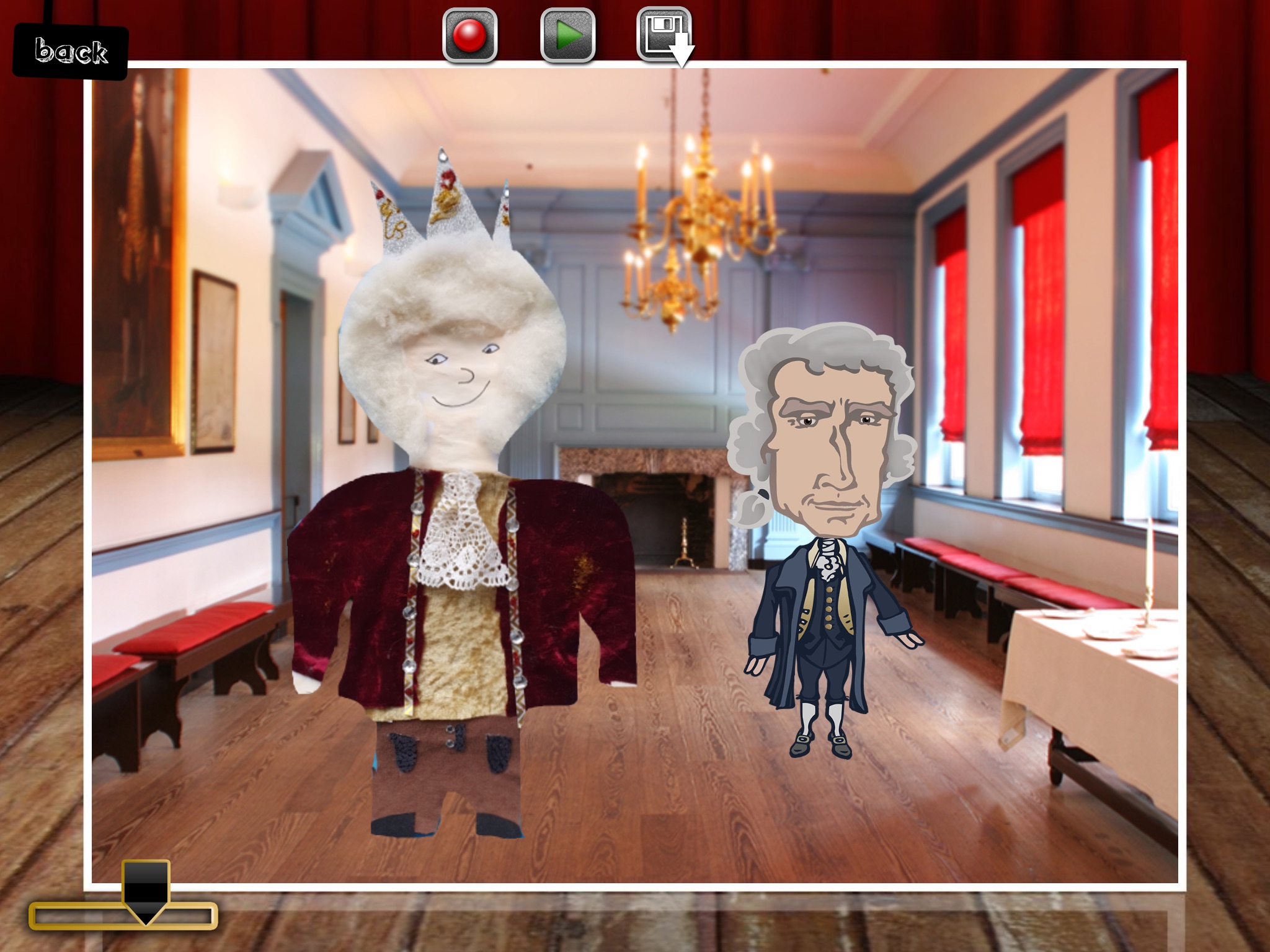 zurück zur Übersicht
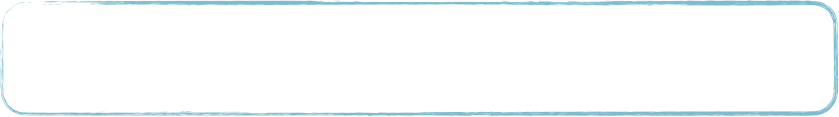 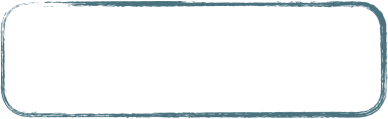 Ablauf
Aufnahme der Geschichte
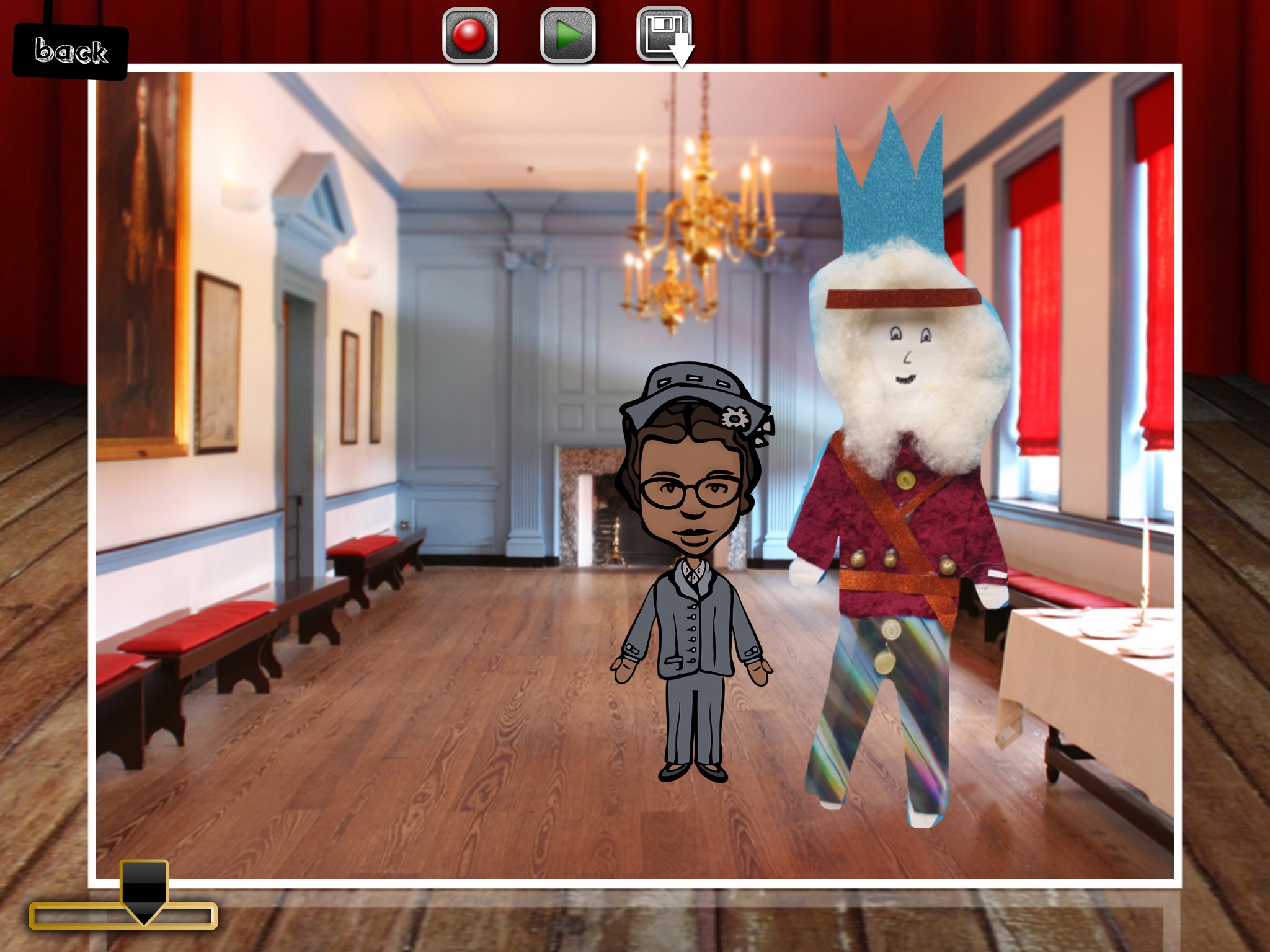 Jedes Kind kann sich je nach individueller Lernausgangslage in die Arbeit in der Gruppe einbringen. Die Kinder können eine Rolle vor der Kamera oder als Sprecher übernehmen, aber auch im Hintergrund bleiben und Figuren bewegen. Die Lernenden entwicklen gemeinsam Dialoge und spielen diese mit ihren Figuren nach. 
Nach der Aufnahme sichten sie diese. Sollten die Schülerinnen und Schüler nicht zufrieden sein, können sie diese noch einmal wiederholen. Es besteht auch die Möglichkeit, sich Feedback von einer anderen Kleingruppe oder der Lehrkraft einzuholen.
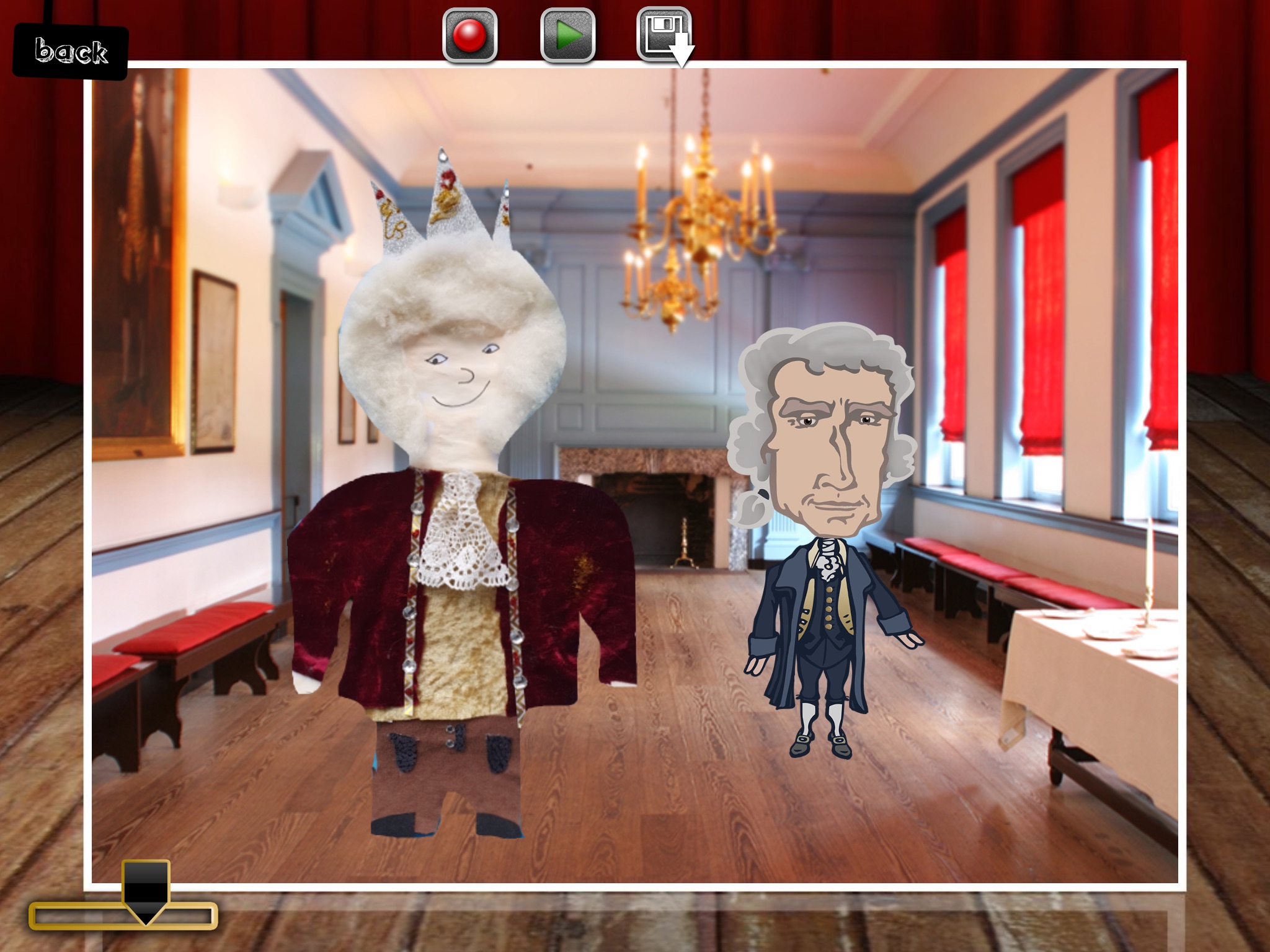 zurück zur Übersicht
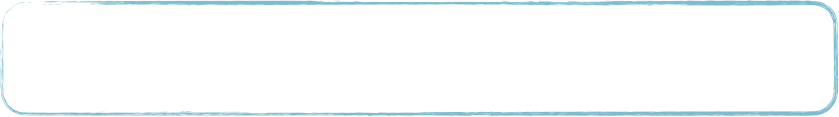 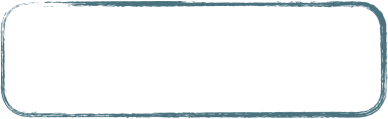 Ablauf
Präsentation der Geschichte
Zum Abschluss stellen die Kinder ihre Ergebnisse vor. Die Präsentation erfolgt in der Klasse. 
Denkbar wäre auch eine Veröffentlichung vor größerem Publikum (anderen Klassen, Elternabend,..) oder auf der Schulhomepage.
Vor der Veröffentlichung muss eine Einverständniserklärung von den Erziehungsberechtigten beteiligter Kinder eingeholt werden.
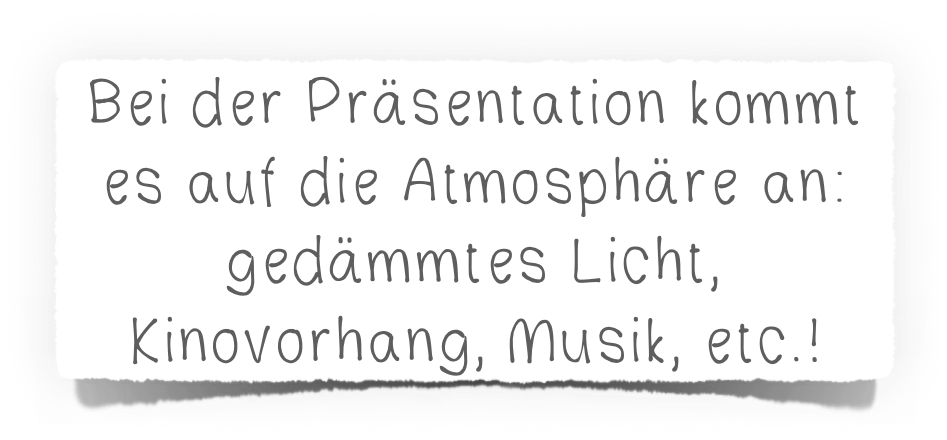 zurück zur Übersicht
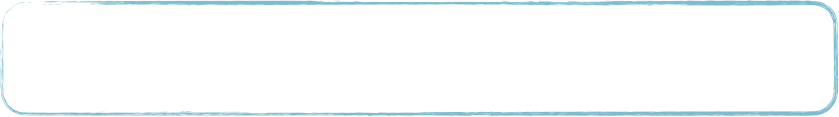 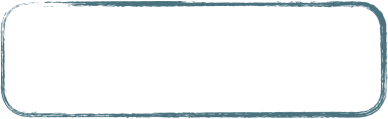 Konkretes Unterrichtsbeispiel
Sequenz: Wir erstellen ein digitales Puppentheater zum Märchen „Des Kaisers neue Kleider"
zurück zur Übersicht
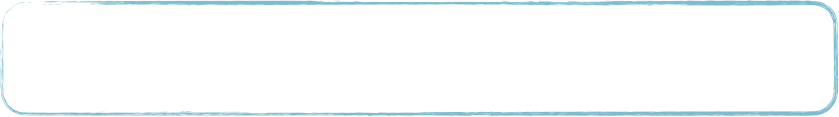 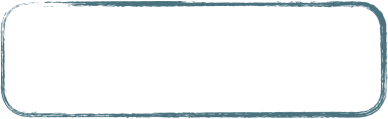 Konkretes Unterrichtsbeispiel
Sequenz: Wir erstellen ein digitales Puppentheater zum Märchen „Des Kaisers neue Kleider“
zurück zur Übersicht